Tiết 27. Bài 22 :
  Caùc ñôùi khí haäu treân traùi ñaát
1/  Các chí tuyến và các vòng cực trên Trái Đất:
2/  Sự phân chia bề mặt Trái Đất ra các đới khí hậu theo vĩ độ:
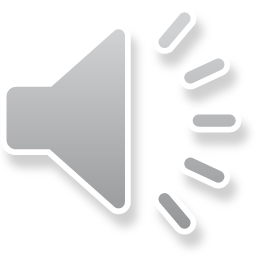 Tiết 27. Bài 22: Caùc ñôùi khí haäu treân traùi ñaát
1/ Các chí tuyến và các vòng cực trên Trái Đất:
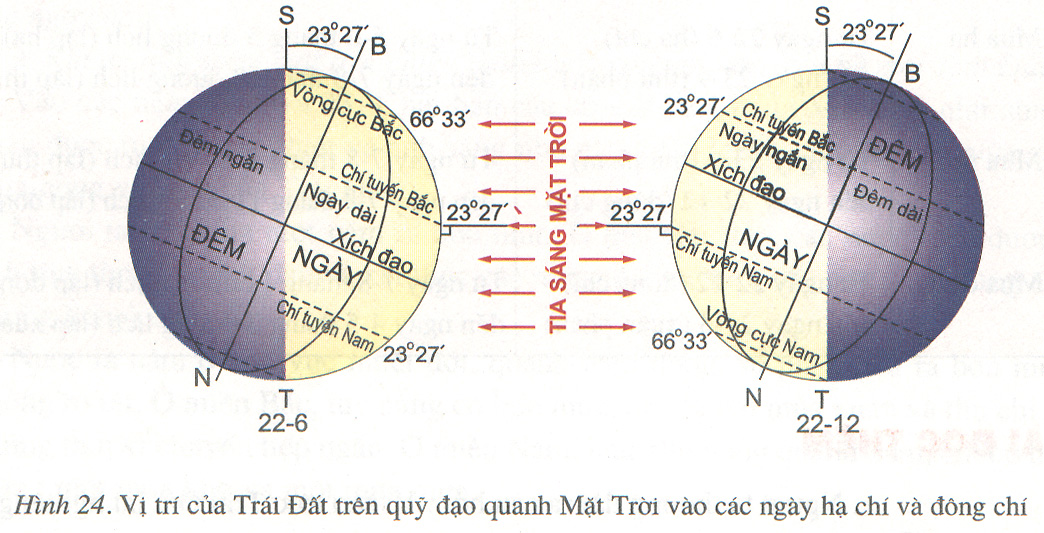 Caùc tia saùng maët trôøi chieáu vuoâng goùc vôùi maët ñaát ôû caùc ñöôøng chí tuyeán vaøo ngaøy naøo ?
Caùc ñöôøng chí tuyeán baéc vaø nam,voøng cöïc baéc vaø nam naèm ôû vó ñoä naøo ?
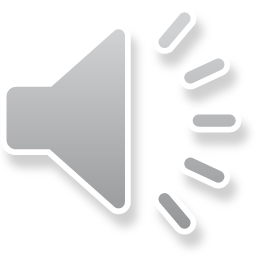 Vĩ tuyến 23027’ được gọi là gì?
Tiết 27. Bài 22: Caùc ñôùi khí haäu treân traùi ñaát
1/ Các chí tuyến và các vòng cực trên Trái Đất:
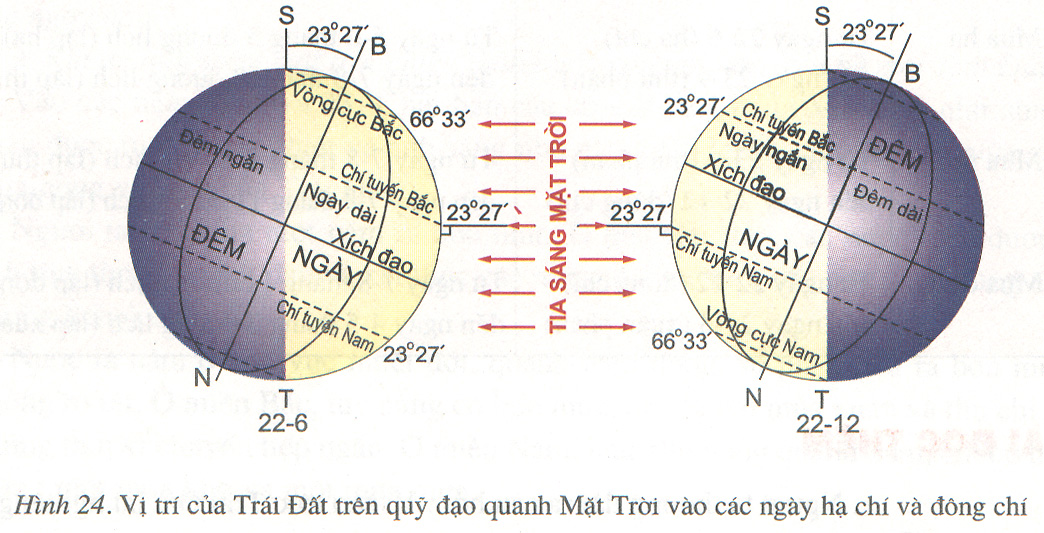 Caùc tia saùng maët trôøi chieáu vuoâng goùc vôùi maët ñaát ôû caùc ñöôøng chí tuyeán vaøo ngaøy naøo ?
Caùc ñöôøng chí tuyeán baéc vaø nam,voøng cöïc baéc vaø nam naèm ôû vó ñoä naøo ?
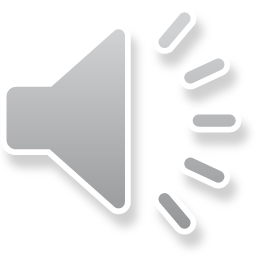 Vĩ tuyến 66033’ được gọi là gì?
Tiết 27. Bài 22: Caùc ñôùi khí haäu treân traùi ñaát
1/ Các chí tuyến và các vòng cực trên Trái Đất:
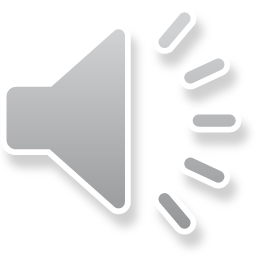 Trên bề mặt Trái Đất có 2 đường chí tuyến và 2 vòng cực:
+ Chí tuyến Bắc 23027’B và chí tuyến Nam 23027’N.
+ Vòng cực Bắc 66033’B và vòng cực Nam 66033’N.
Tiết 27. Bài 22: Caùc ñôùi khí haäu treân traùi ñaát
1/ Các chí tuyến và các vòng cực trên Trái Đất:
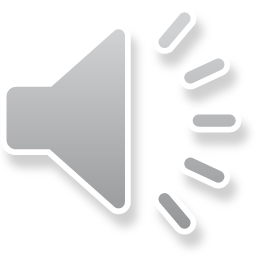 Cực Bắc
Vành đai lạnh
66°33’B
Quan sát hình bên cho biết trên Trái Đất có mấy vành đai nhiệt? Ranh giới của các vành đai là những đường gì?
23°27’B
0°
23°27’N
66°33’N
Vành đai lạnh
Cực Nam
Các vành đai nhiệt trên Trái Đất
Tiết 27. Bài 22: Caùc ñôùi khí haäu treân traùi ñaát
1/ Các chí tuyến và các vòng cực trên Trái Đất:
Trên bề mặt Trái Đất có 2 đường chí tuyến và 2 vòng cực:
       + Chí tuyến Bắc 23027’B và chí tuyến Nam 23027’N.
       + Vòng cực Bắc 66033’B và vòng cực Nam 66033’N.
- Các vòng cực  và chí tuyến là ranh giới phân chia các vành đai nhiệt .
2/ Sự phân chia bề mặt Trái Đất ra các đới khí hậu theo vĩ độ:
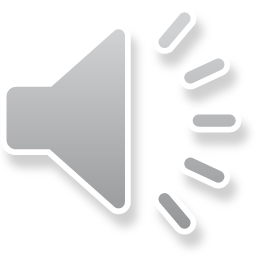 Tiết 27. Bài 22: Caùc ñôùi khí haäu treân traùi ñaát
1/  Các chí tuyến và các vòng cực trên Trái Đất
2/  Sự phân chia bề mặt Trái Đất ra các đới khí hậu theo vĩ độ:
Tương ứng với 5 vành đai nhiệt , trên bề mặt Trái Đất có mấy đới khí hậu?
Cực Bắc
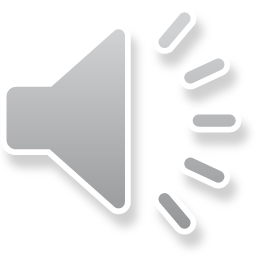 Cực Bắc
Cöïc Baéc
Vành đai lạnh
Hàn đới
66033’B
Vành đai ôn hòa
Ôn đới
23027’B
Nhiệt đới
Vành đai nóng
00
23027’N
Ôn đới
Vành đai ôn hòa
66033’N
Hàn đới
Vành đai lạnh
Cöïc Nam
Cực Nam
Cöïc Nam
Cực Nam
Hình: Các vành đai nhiệt và các đới khí hậu trên Trái Đất
Tiết 27. Bài 22: Caùc ñôùi khí haäu treân traùi ñaát
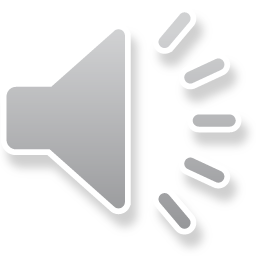 1/  Các chí tuyến và các vòng cực trên Trái Đất
2/  Sự phân chia bề mặt Trái Đất ra các đới khí hậu theo vĩ độ:
Có 5 đới khí hậu :1 đới nóng, 2 đới ôn hòa và 2 đới lạnh
Dựa vào nội dung và hình vẽ sách giáo khoa trang 68 hãy tìm hiểu đặc điểm 1 đới nóng (nhiệt đới); 2 đới ôn hòa(ôn đới); 2 đới lạnh(hàn đới) với nội dung sau:
 - Giới hạn của mỗi đới? 
 - Góc chiếu của ánh sáng Mặt Trời? 
 - Thời gian chiếu sáng?
 - Đặc điểm nhiệt độ, gió, lượng mưa mỗi đới?
Từ chí tuyến Bắc đến  vòng cực Bắc và chí tuyến Nam đến vòng cực Nam
Từ vòng cực Bắc đến cực Bắc và vòng cực Nam đến cực Nam
Từ chí tuyến Bắc đến chí tuyến Nam
- Quanh năm nhỏ
- Thời gian chiếu sáng trong năm dao động lớn
- Quanh năm lớn
- Thời gian chiếu sáng trong năm chênh nhau ít
Góc chiếu và thời gian chiếu sáng trong năm chênh nhau nhiều
Quanh năm giá lạnh
Nóng quanh năm
Nhiệt độ TB
Tín phong
Tây ôn đới
Đông cực
1000 – 2000mm
500 – 1000mm
Dưới 500mm
Tiết 27. Bài 22: Caùc ñôùi khí haäu treân traùi ñaát
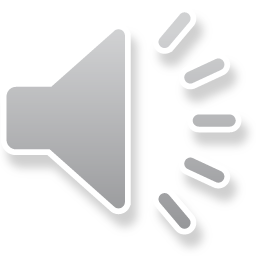 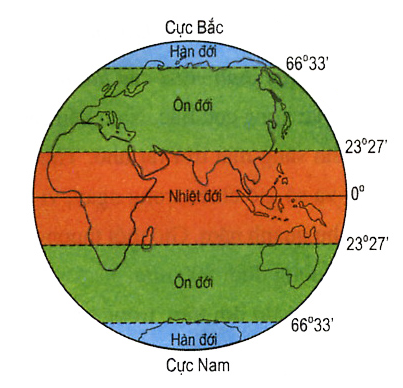 Ngoài 5 đới trên người ta còn phân ra một số đới có phạm vi hẹp hơn:
+ Cận xích đạo
+ Cận nhiệt đới
Hình: các đơí khí hậu trên Trái Đất
DẶN DÒ
- Học sinh học bài và trả lời các câu hỏi trong SGK/69.
- Xem lại toàn bộ các kiến thức từ học kì II tiết sau ôn tập.
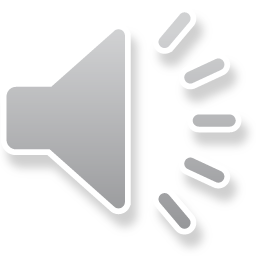